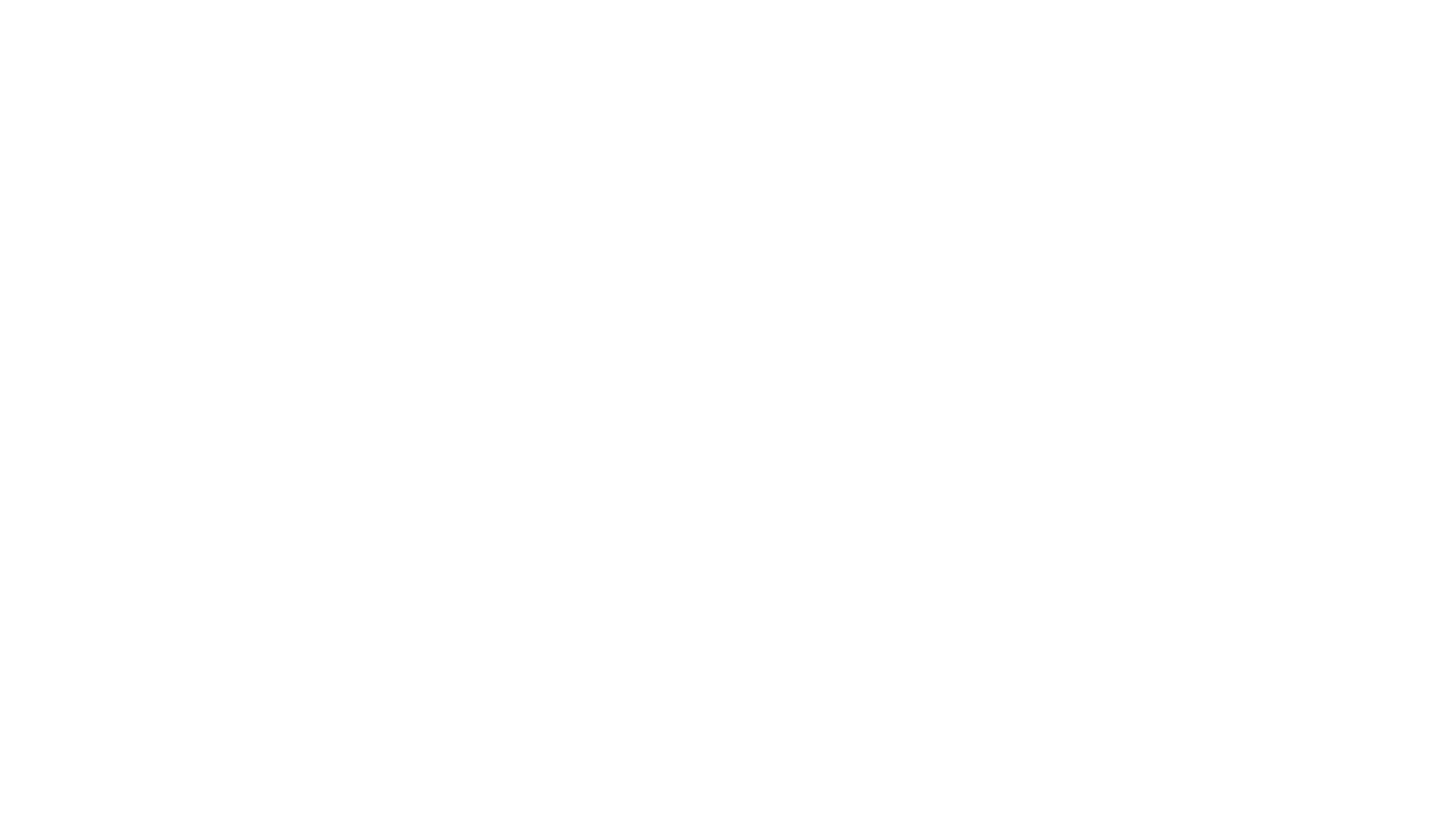 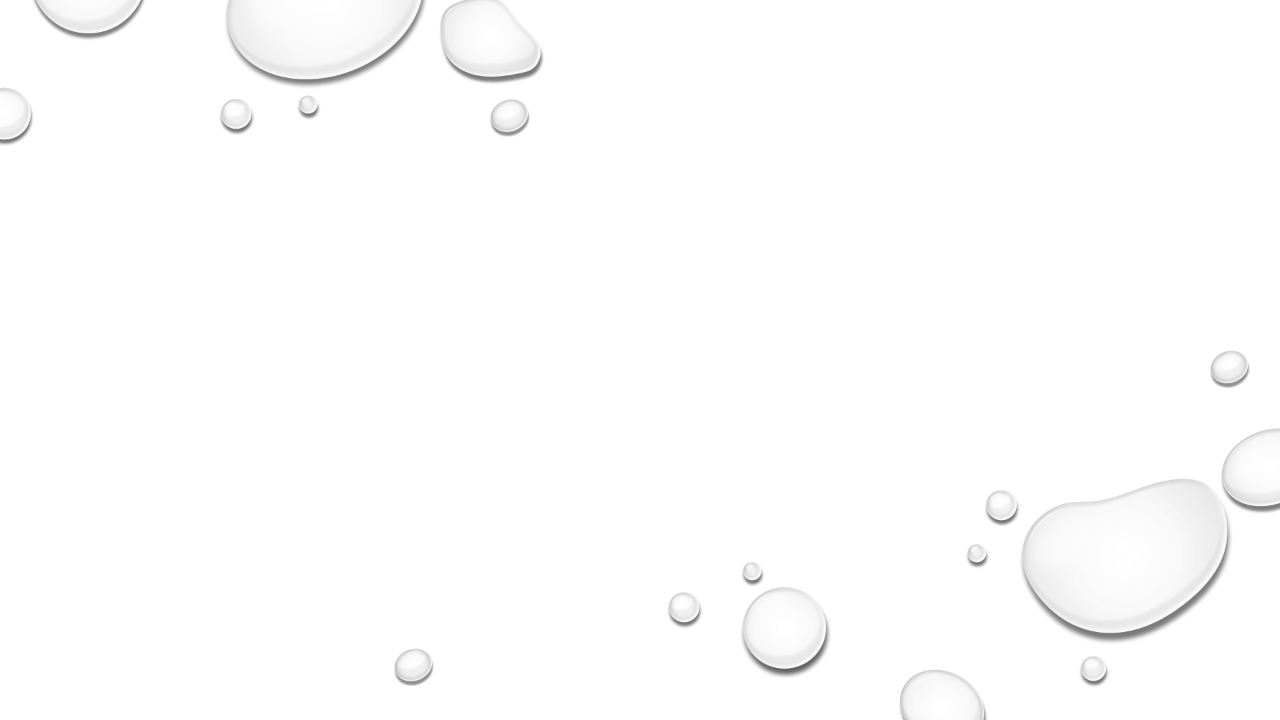 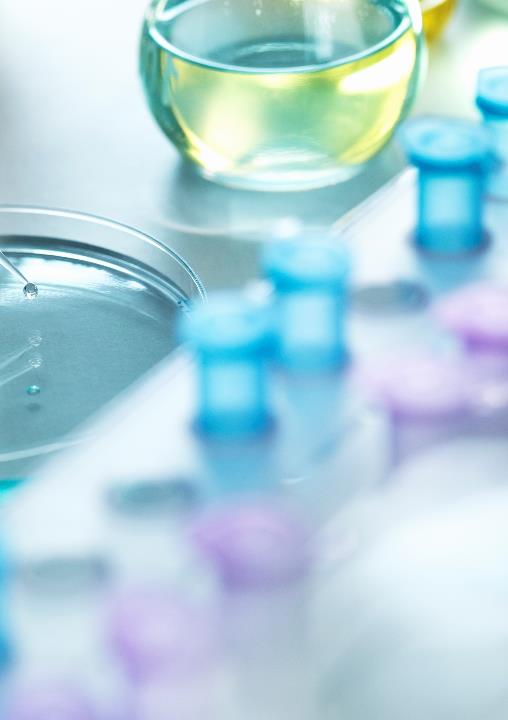 Praktykizawodowe
Przewodnik dla studenta
Wydziału farmaceutycznego
I krok – podanie do jednostki szkolącej
W celu odbycia praktyki w wybranej jednostce szkolącej należy napisać podanie do kierownika danej placówki i otrzymać zgodę na jej realizację. 
Podanie ze zgodą należy następnie przesłać/dostarczyć do opiekuna praktyk.
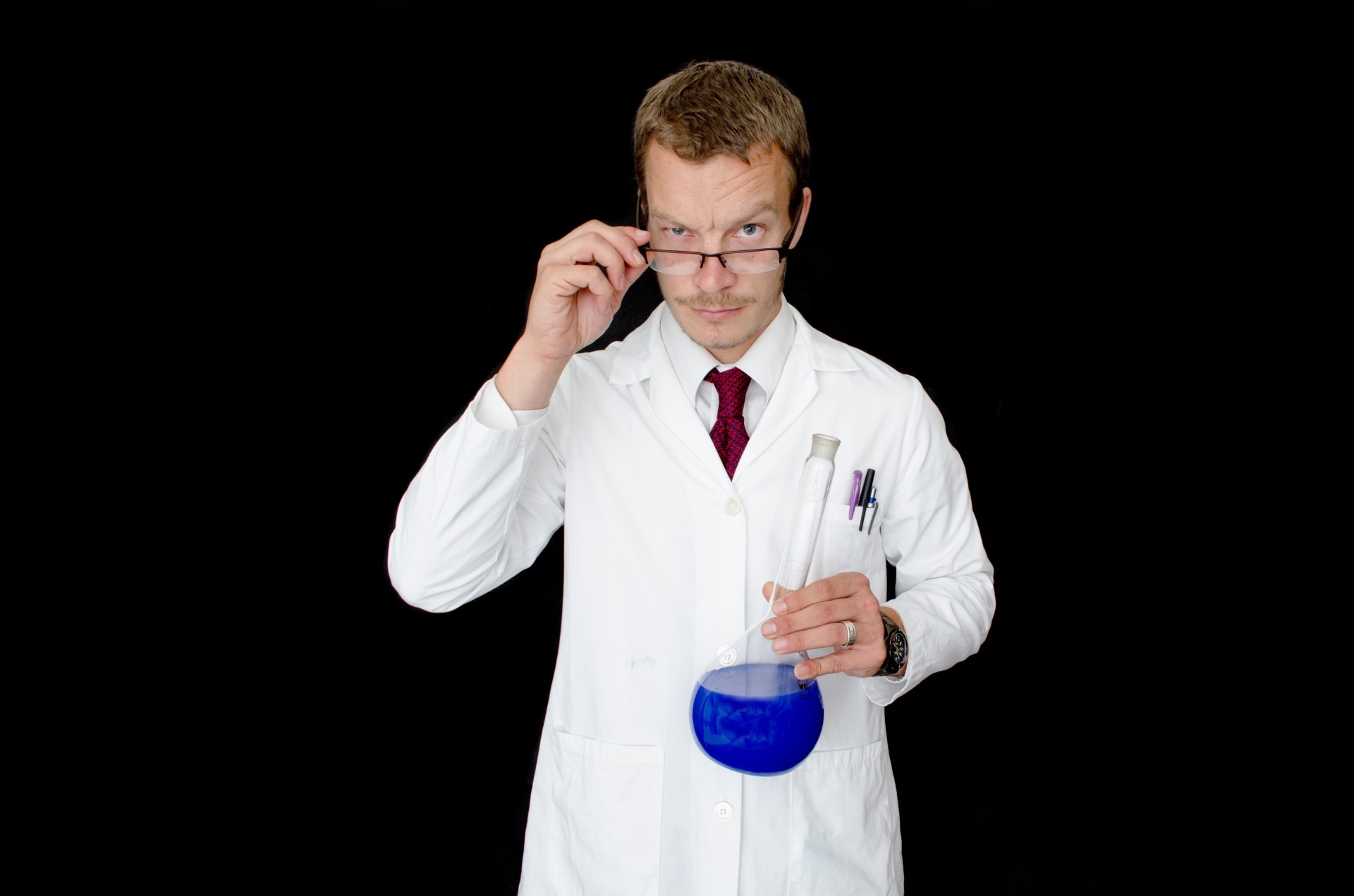 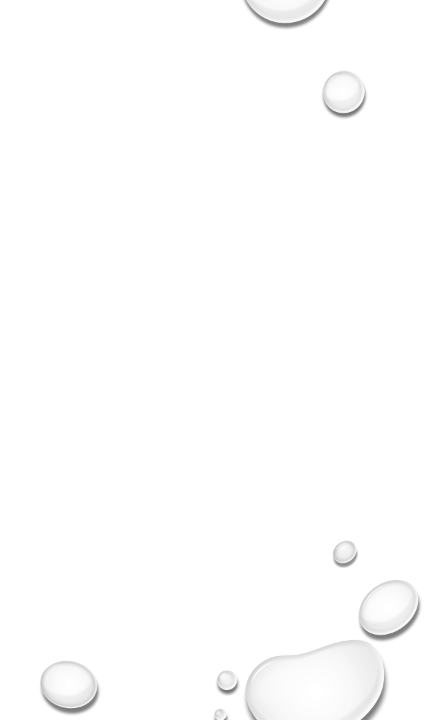 Zgoda, co dalej?Gdy otrzymacie zgodę na odbycie praktyki w wybranej Jednostce szkolącej przesyłacie ją do swojego opiekuna praktyki wyznaczonego z ramienia Uczelni.Opiekun zatwierdza praktykę (dokonuje weryfikacji miejsca, w której ma się odbyć).Skan zgody trafia do Dziekanatu.Dziekanat przygotowuje porozumienie, które wysyła w 2 egzemplarzach bezpośrednio do Jednostki szkolącej.
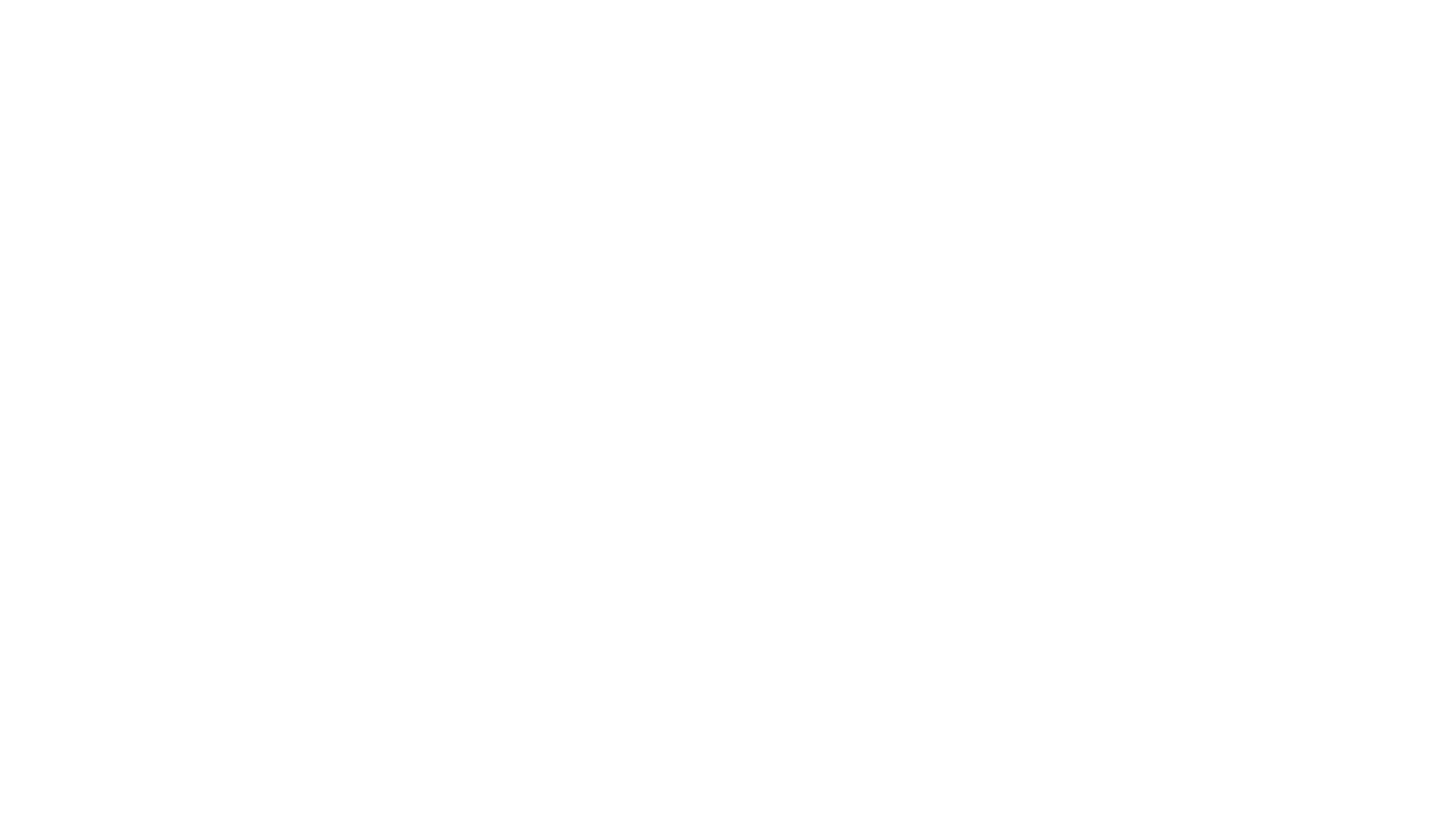 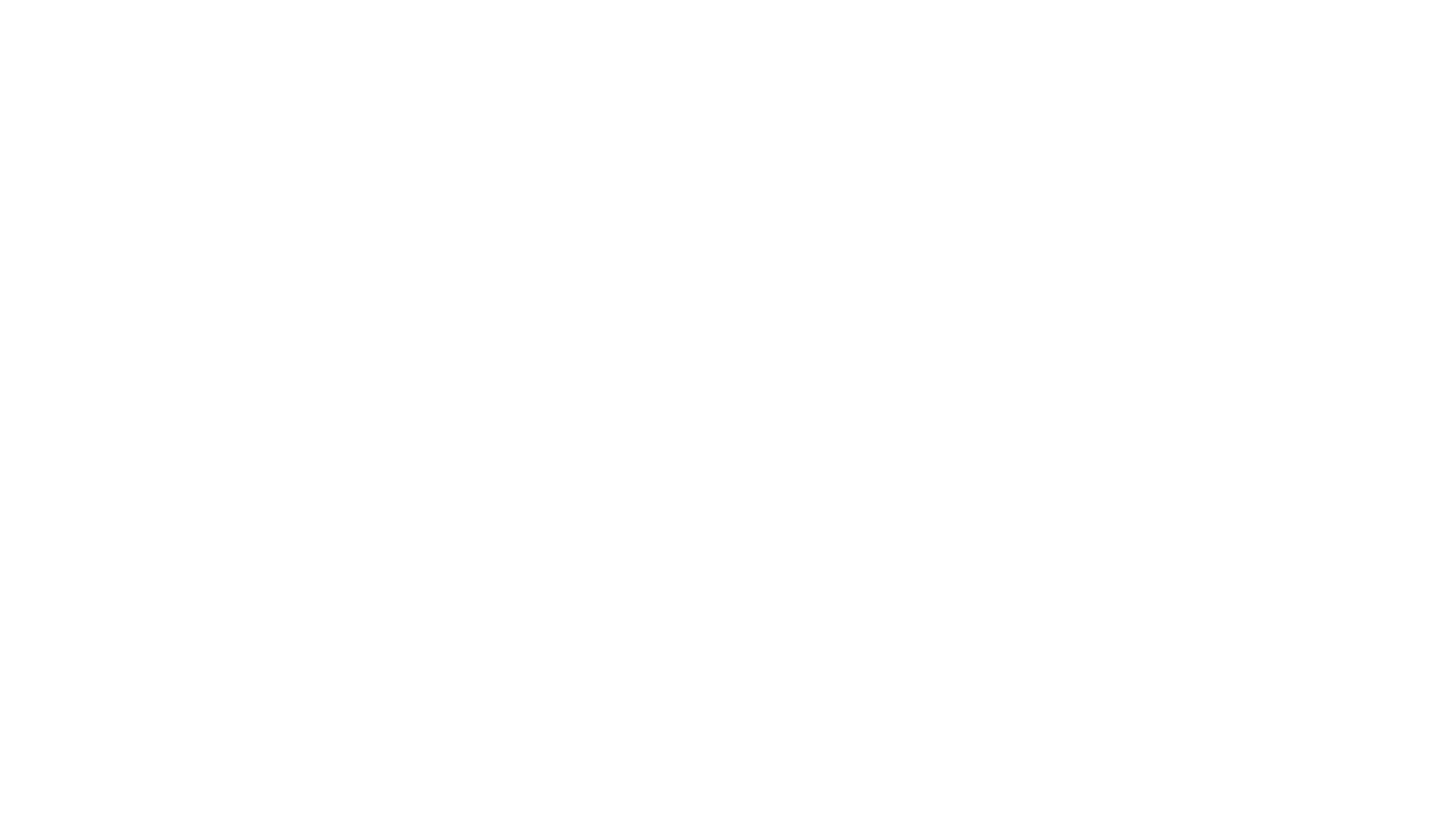 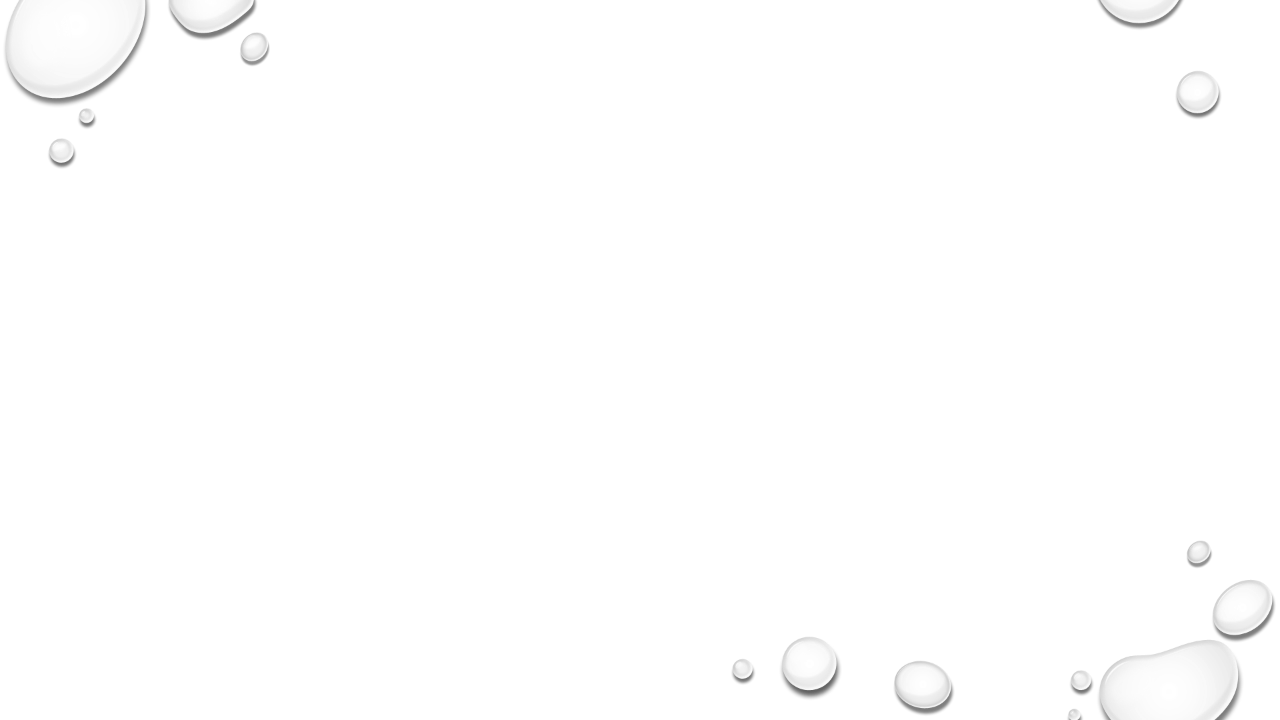 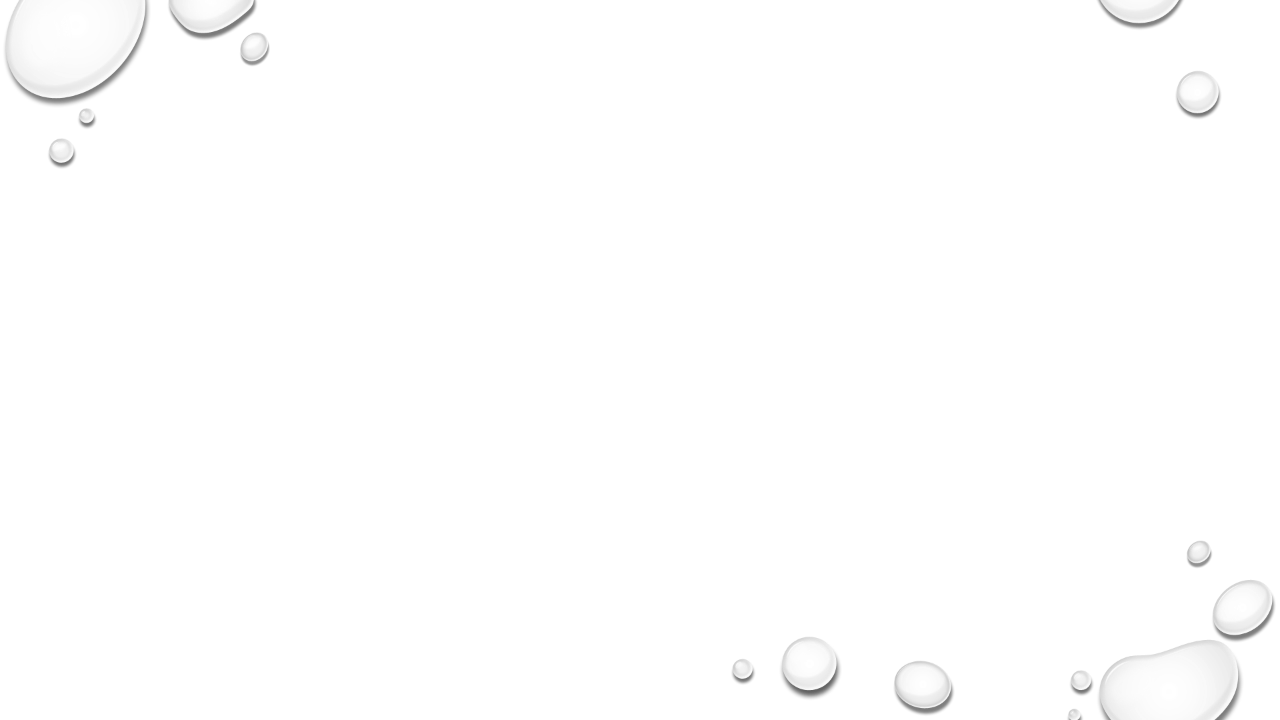 W trakcie gdy Dziekanat przygotowuje porozumienie, Ty musisz przygotować niezbędne dokumenty:
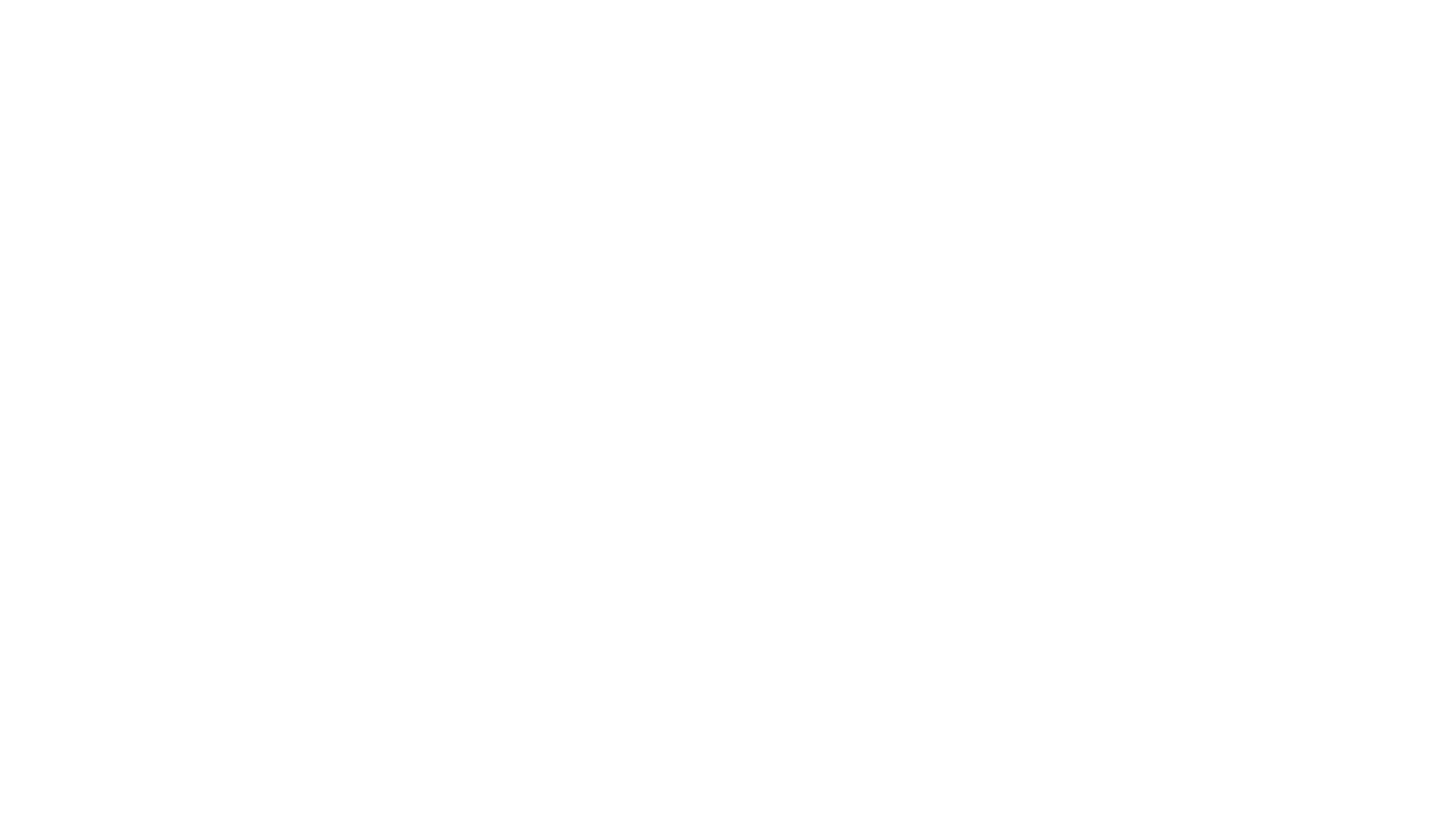 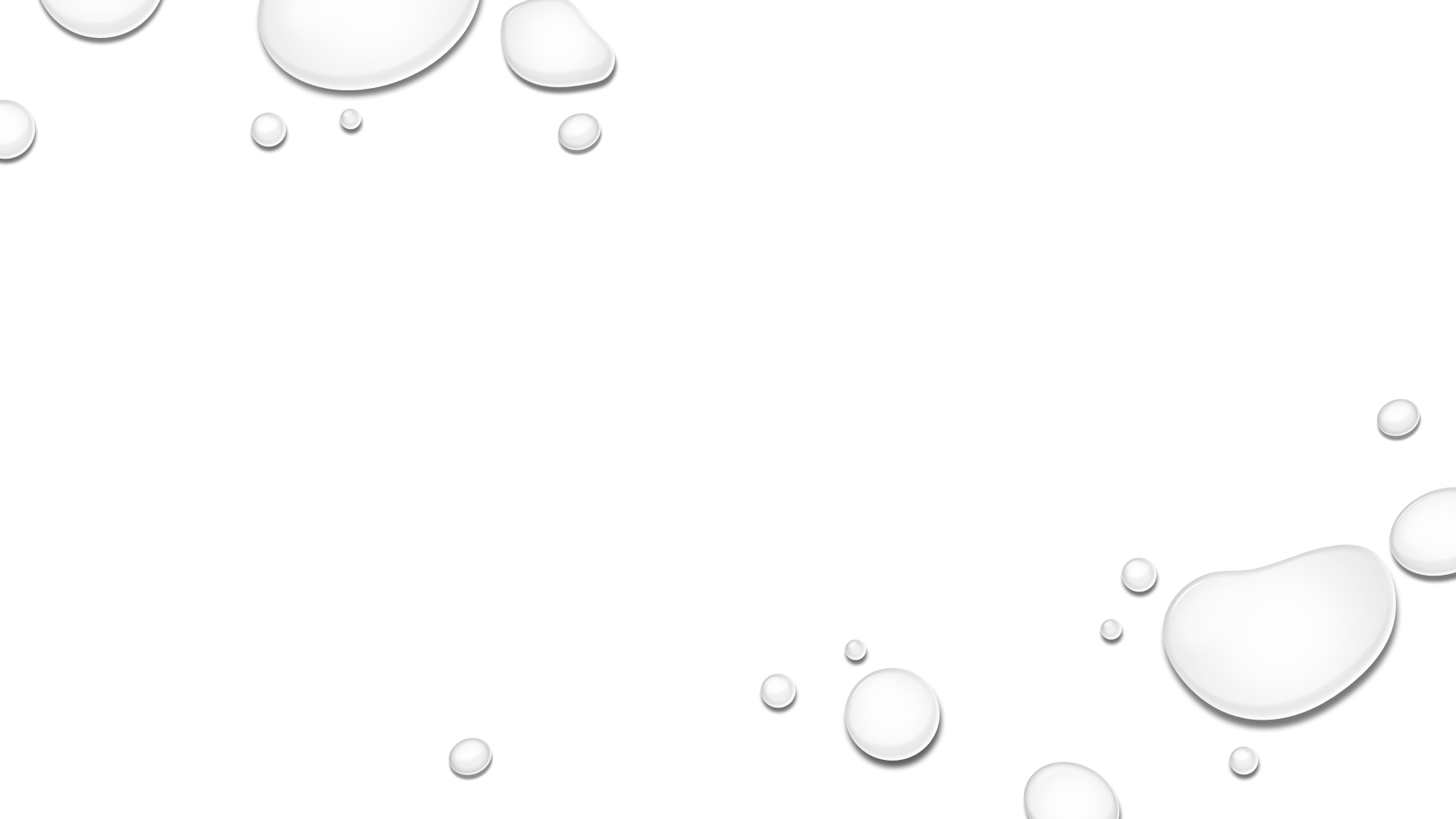 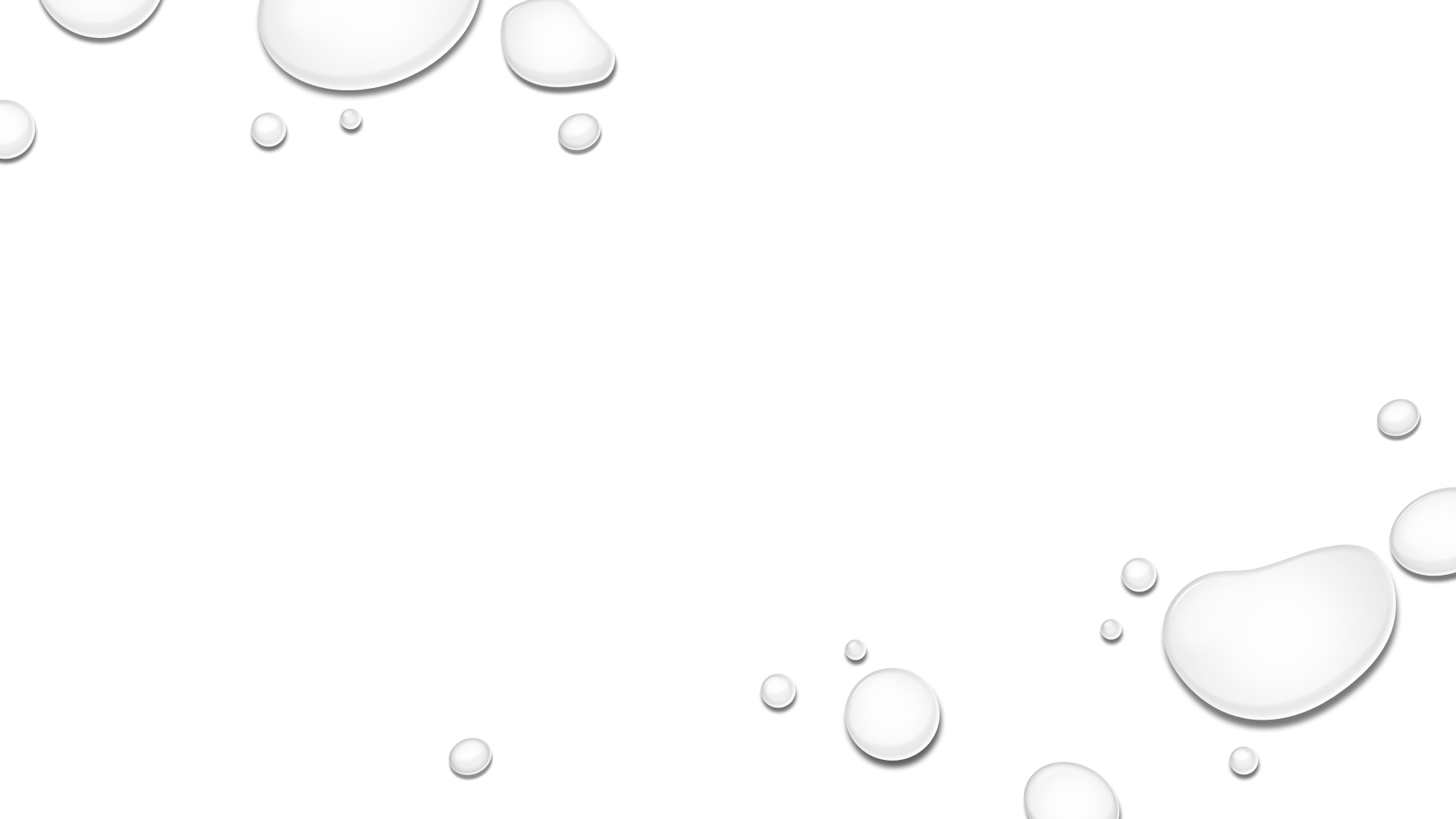 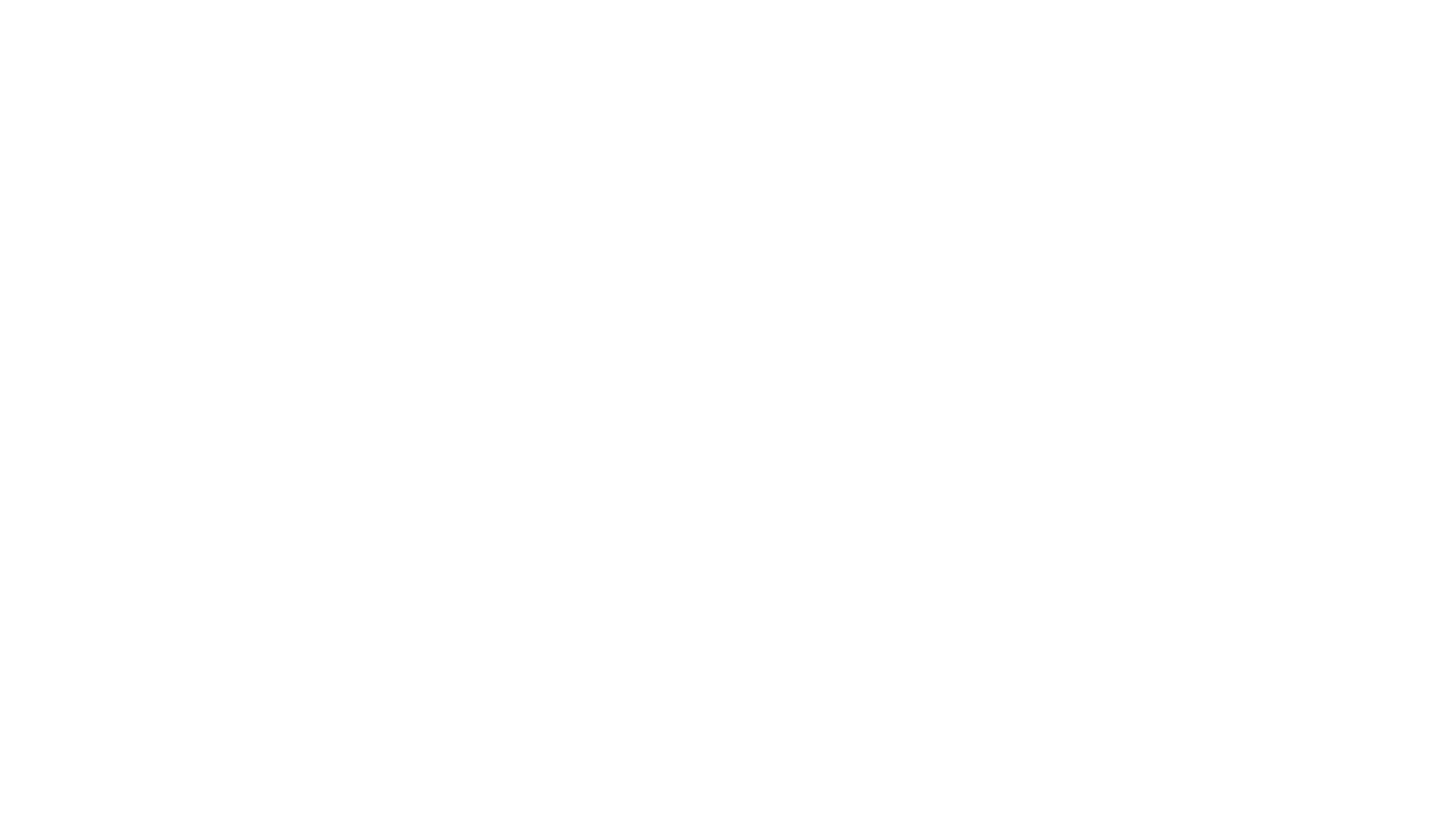 W czasie gdy Ty przygotowujesz dokumenty niezbędnedo odbycia praktyki, z Dziekanatu wyruszyło jużporozumienie do wskazanego przez Ciebie celu.
Teraz pozostaje już tylko czekać na termin rozpoczęcia praktyk (sprawdź czy Jednostka szkoląca nie wymaga wczeŚniejszego stawienia się w celu odbycia szkolenia BHP).
Ostatni dzień w Jednostce szkolącej to jeszcze nie koniec. Teraz należy dostarczyć uzupełniony Dziennik praktyk do opiekuna z ramienia Uczelni oraz wypełnić ankietę na stronie www naszego wydziału (to dla nas bardzo ważne , aby usprawnić organizację kolejnej praktyki).
Powodzenia!
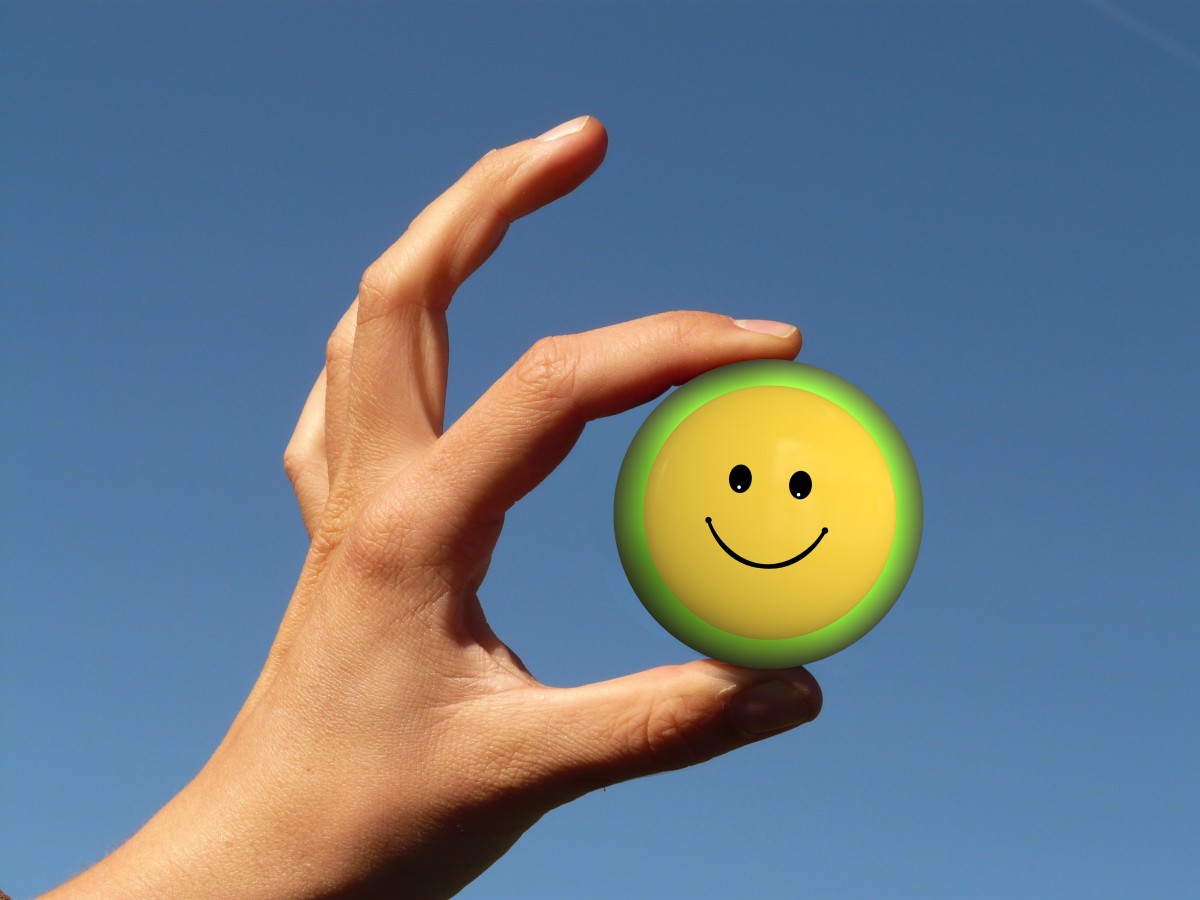